VI краевой форум учителей истории«На пути к Российской державе: к 350-летию со дня рождения первого российского императора – Петра Великого»
Повышение мотивации обучающихся к изучению истории через участие во всероссийских конкурсах и проектах
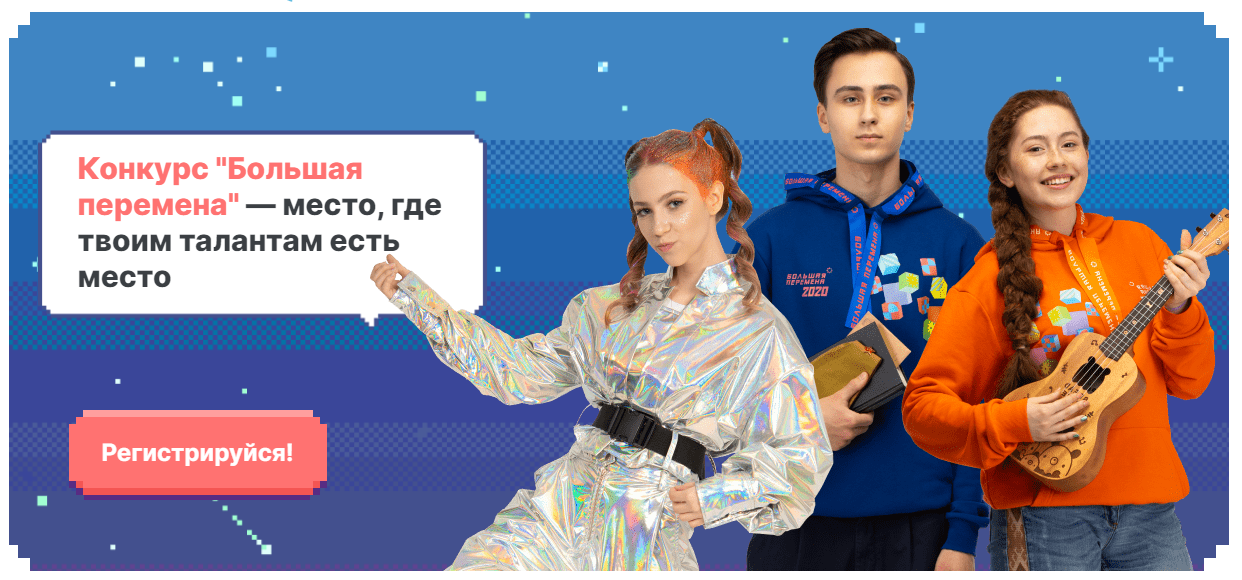 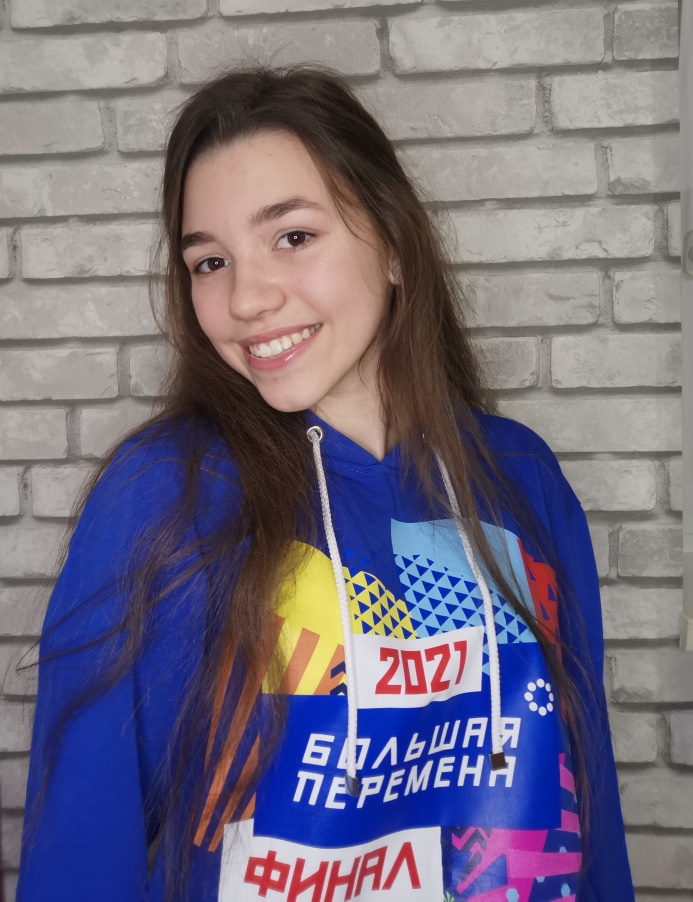 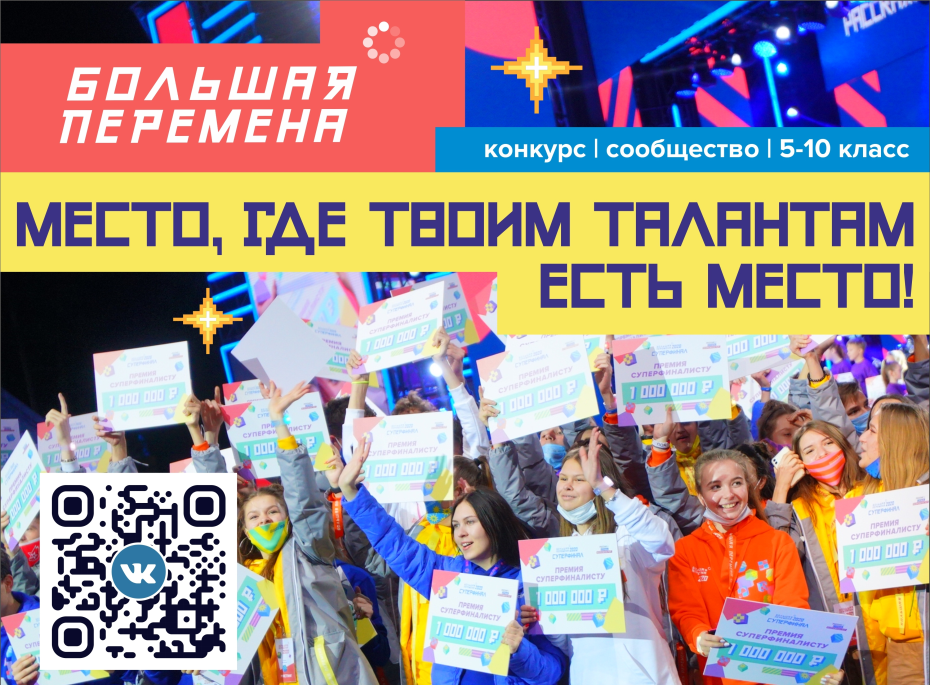 Токарева И.С..
 учитель истории и обществознания
МАОУ-СОШ № 20
г.Армавир
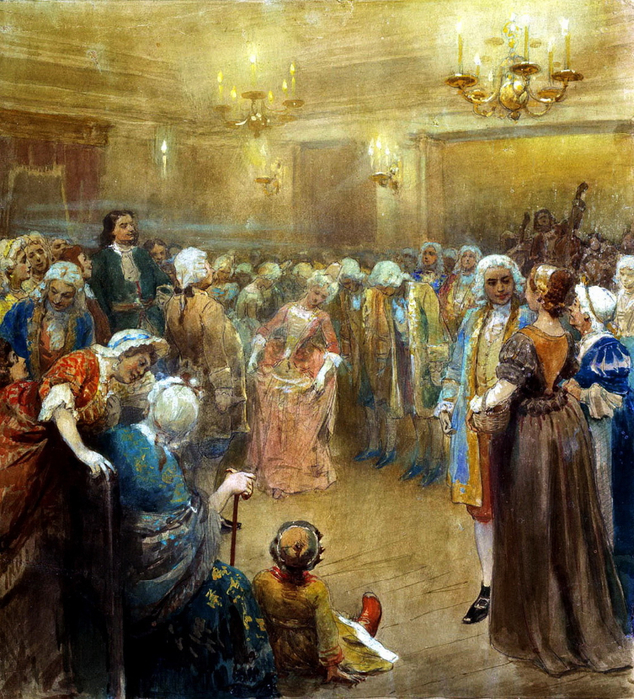 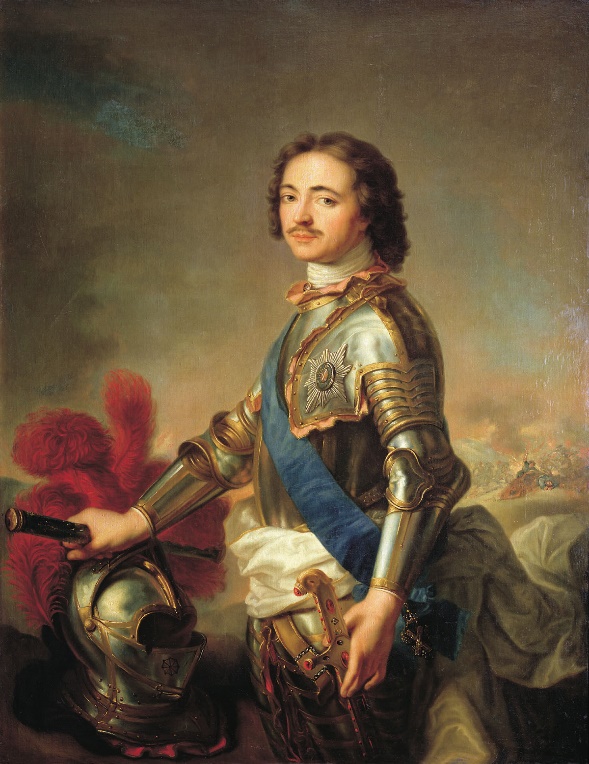 Кейс: «Культура прошлого вокруг нас»
Фестиваль 
«ШАГАЯ В ПРОШЛОЕ»
К.В. Лебедев. Ассамблея при дворе Петра I. XIX в.
Неизвестный художник. Портрет Петра I. XVIII в.
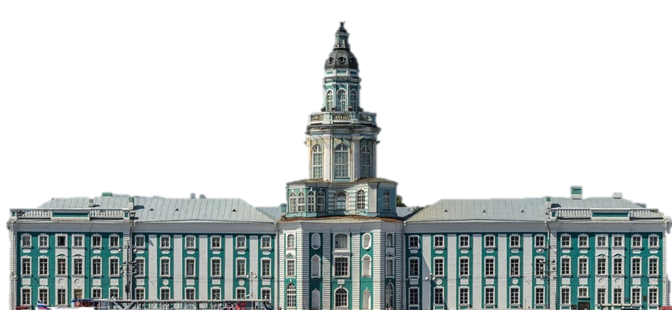 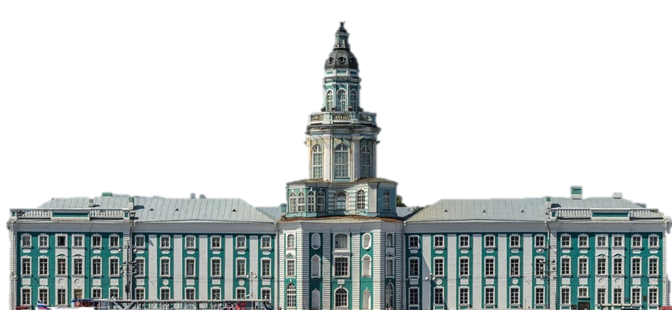 Выполнила: Андреева Мария
Программа фестиваля:
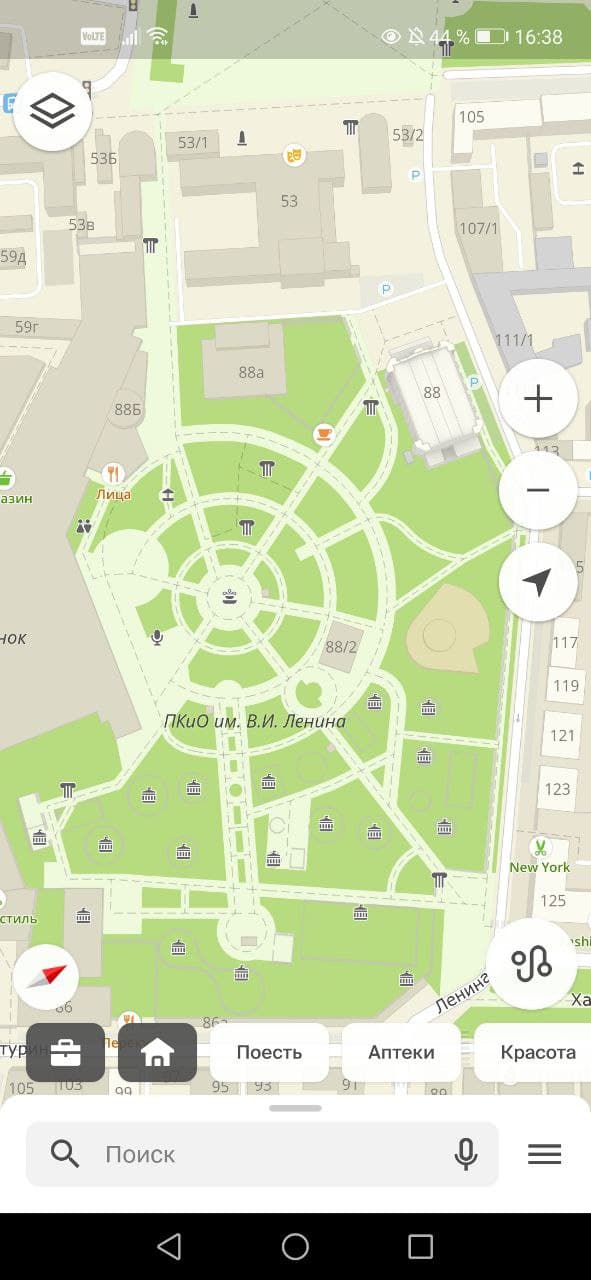 Бал с живой музыкой
10.00 – Начало мероприятия. Открытие выставки с живописью и одеждой Петровской эпохи.
12.00-Открытие реконструкции быта людей. Открытие площадки с VR очками (для просмотра архитектуры)
12.30-Выход актеров, переодетых в исторические личности(Петр I, Доменико Трезини, Б.К. Растрелли, Напольный Гетман (худ. И.Н. Никитин) и живые статуи).
13.00-14.00 -Квест для студентов и школьников с актерами по территории всего парка(Тема: Культура времен Петра I). Открытие фотозоны.
14.00-15.30 -Дегустация блюд  начала XVIII в.
16.30-17.30- Костюмированный бал (ассамблея) на главной площади под живую музыку(с танцевальным коллективом).
18.00-19.00-Просмотр видеороликов о жизни и быте, культуре при Петре I под куполом.
19.00-19.30-Концерт группы «Черное Олово»( с историческими молодежными песнями о культуре)
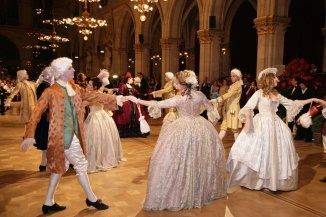 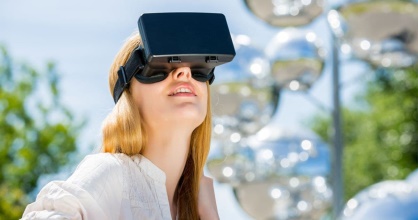 Дегустация блюд
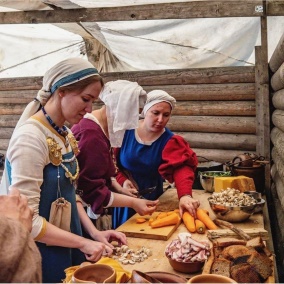 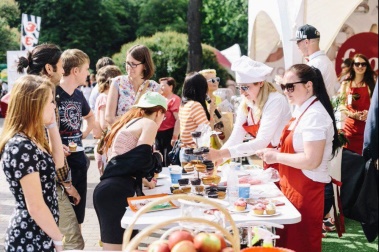 Площадка с VR очками
Реконструкция быта
Начало квеста
Кинотеатр под куполом
Фотозона
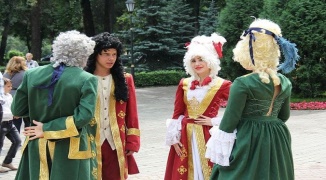 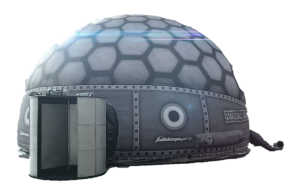 Выступление группы
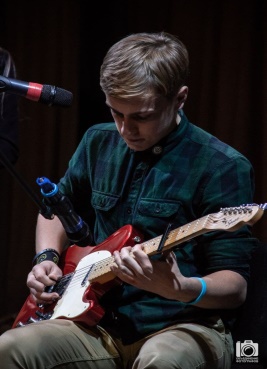 Выставка живописи 
и одежды
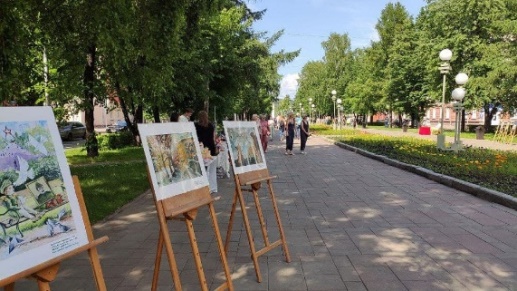 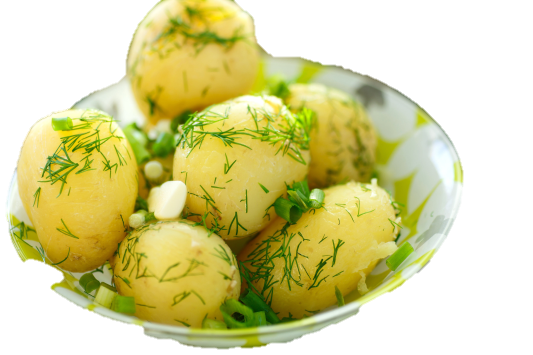 .
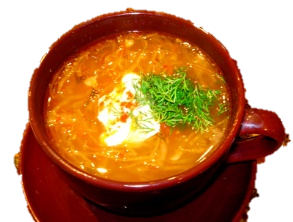 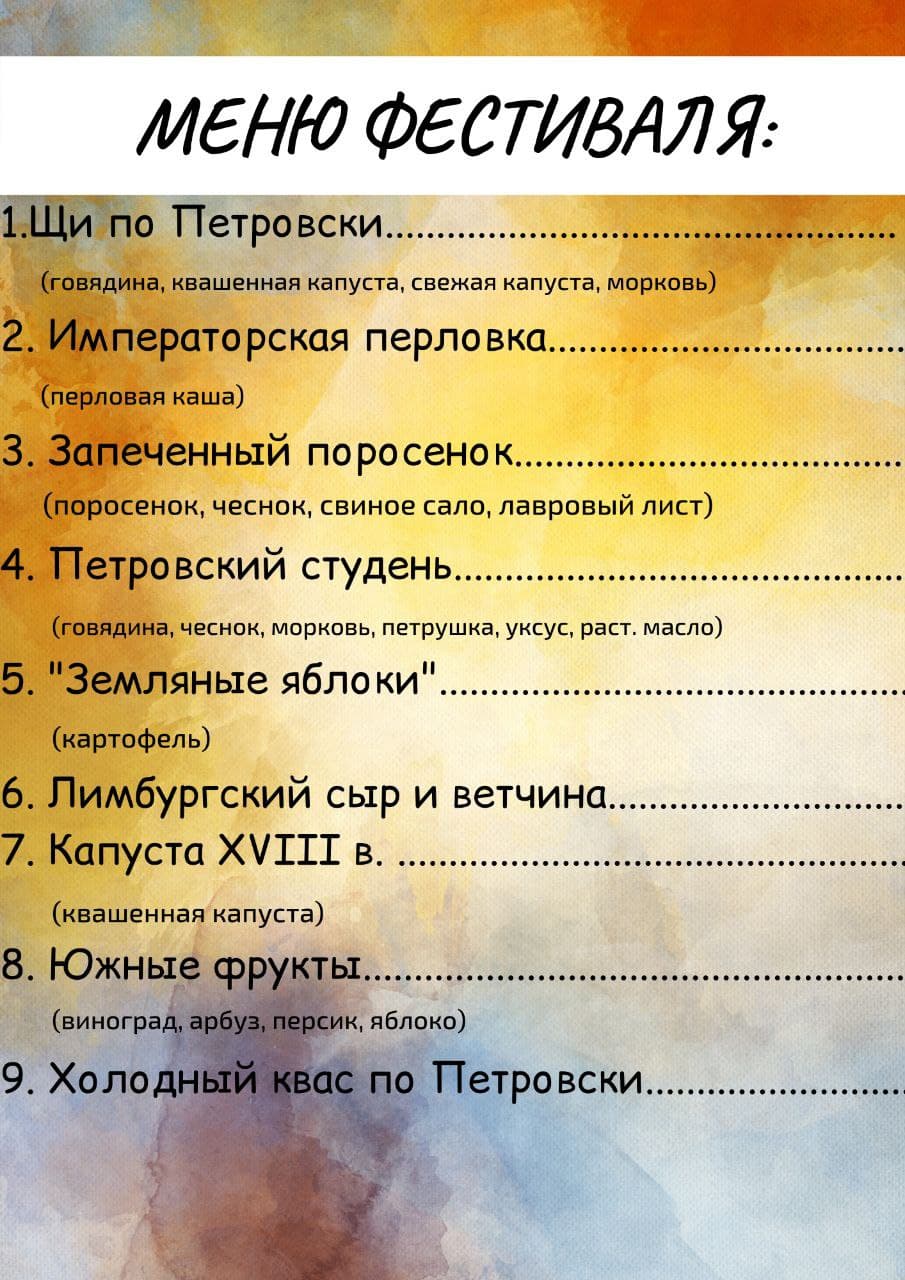 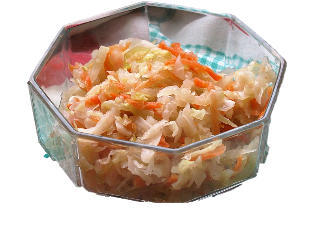 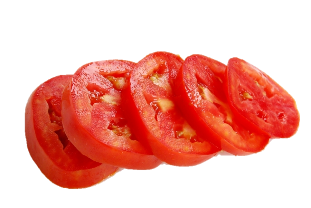 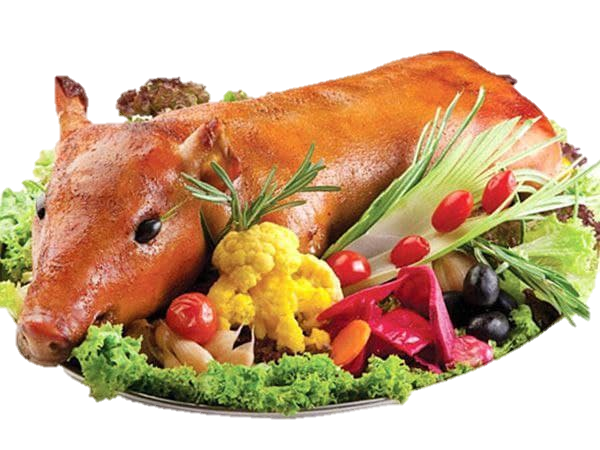 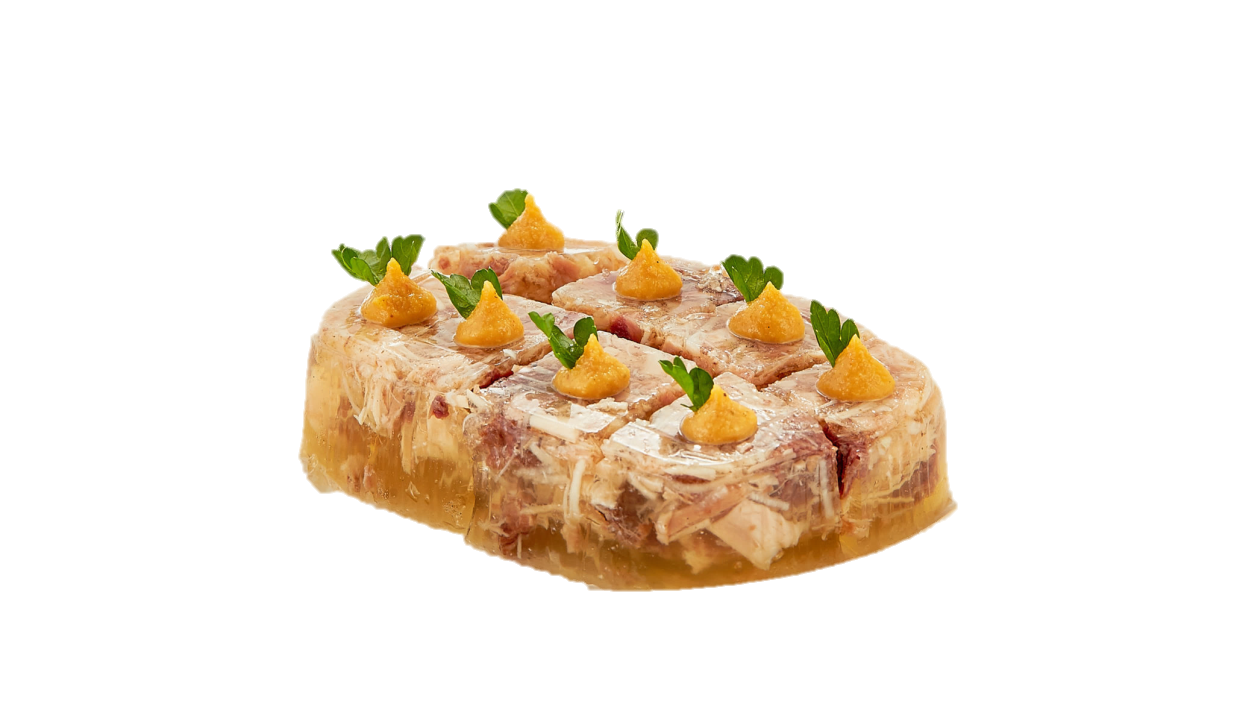 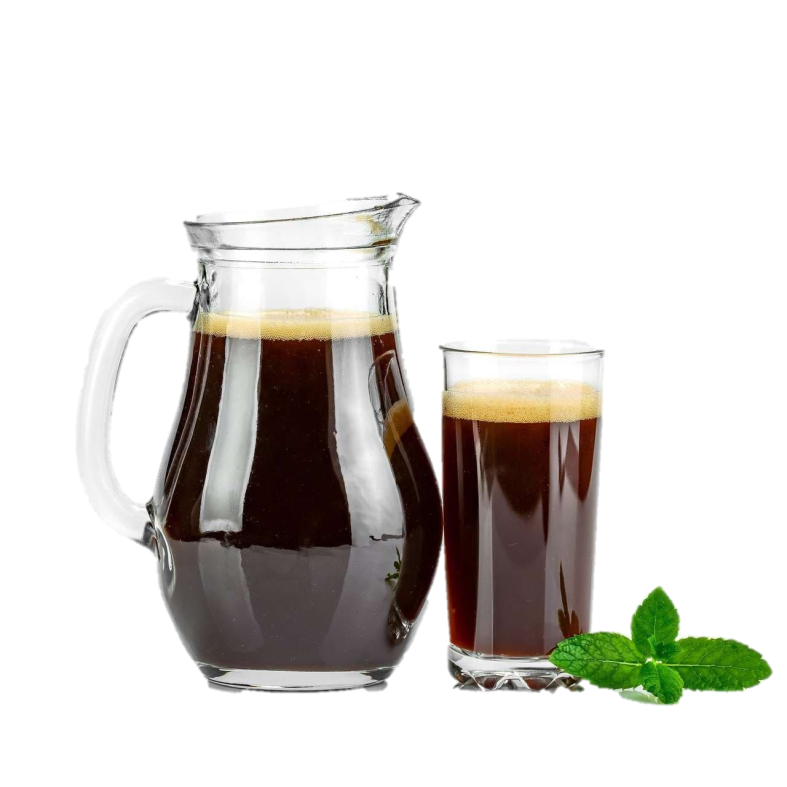 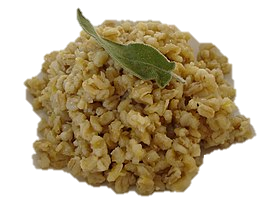 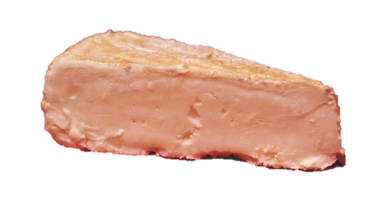 Реклама
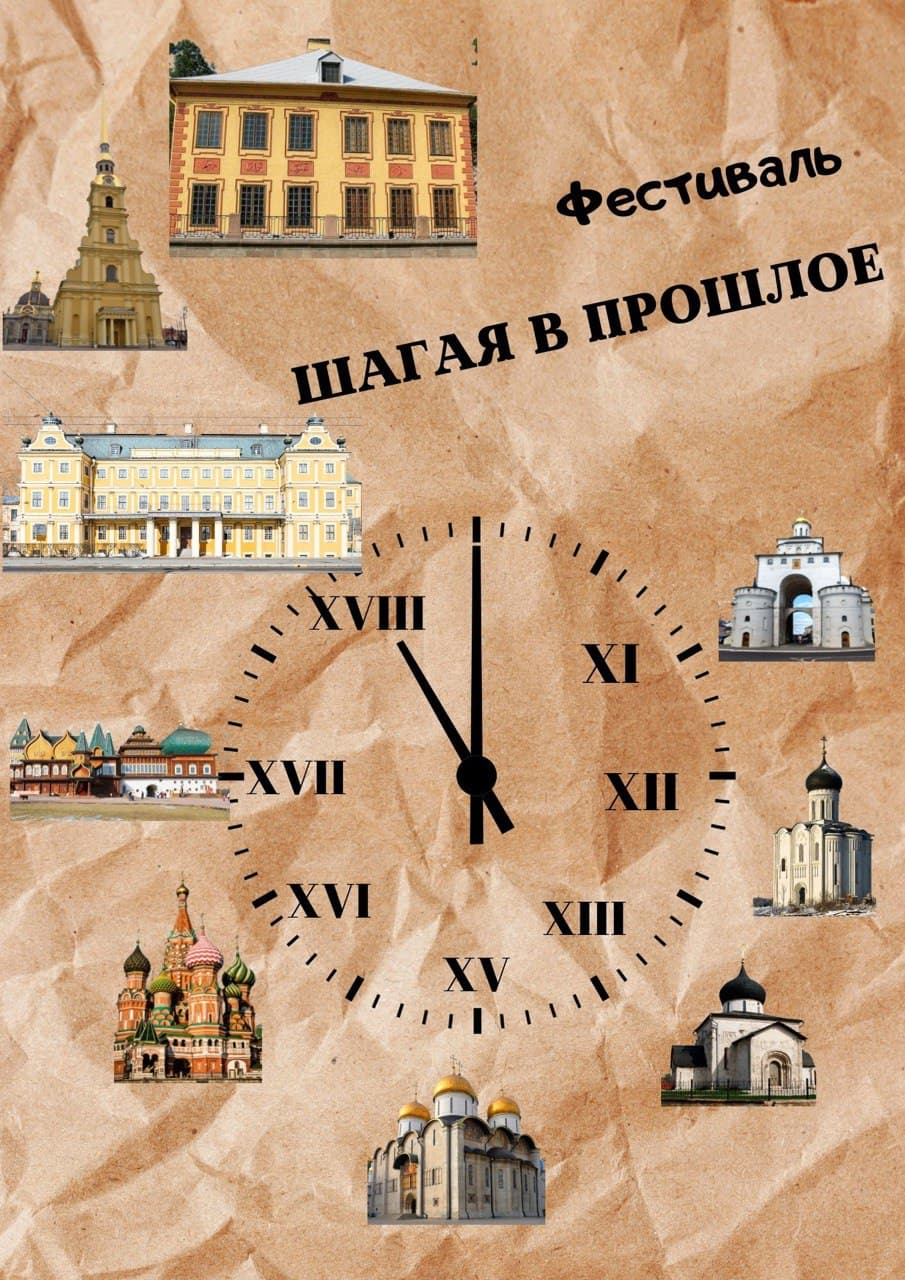 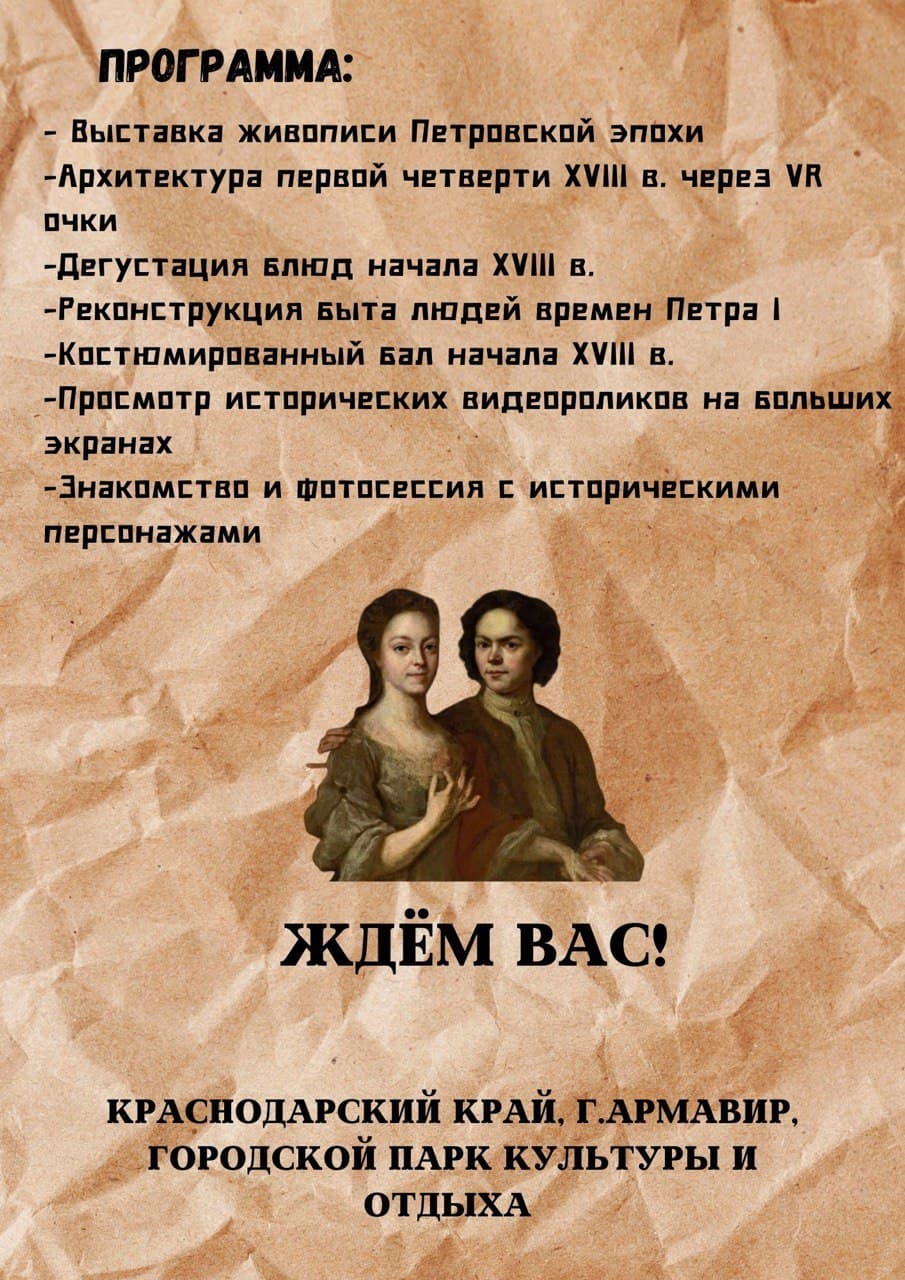 По результатам проведенного опроса выяснилось, что молодежь узнает о подобных событиях из социальных сетей и на улице(уличная реклама).
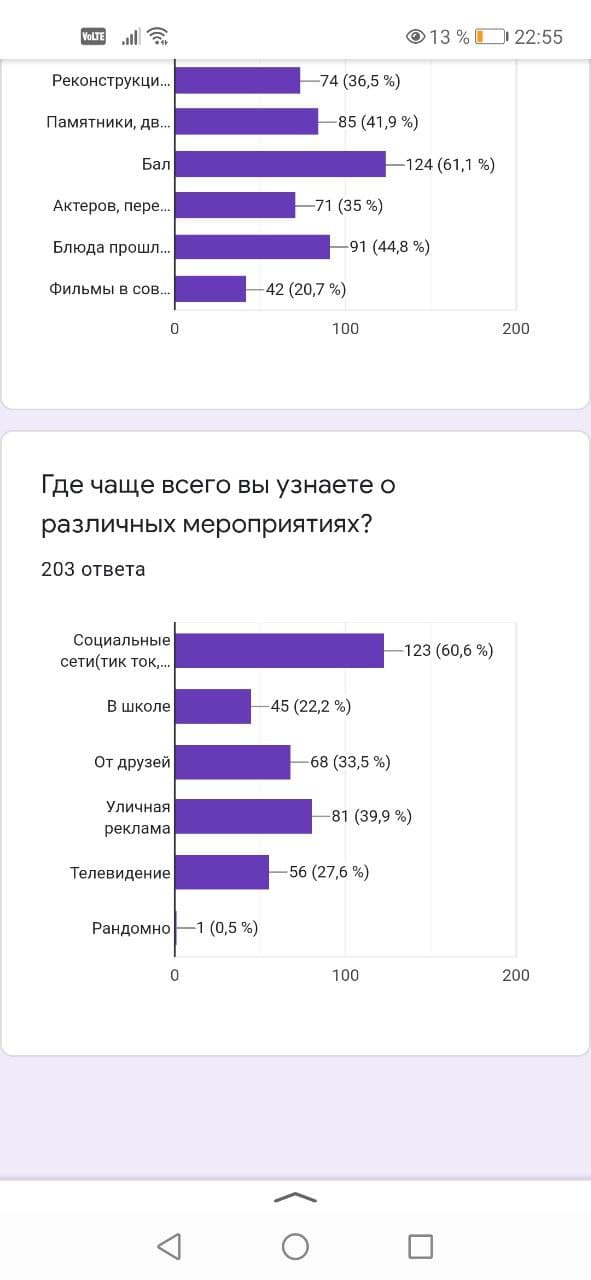 «Макет флаера для уличной рекламы»
«Макет рекламы в Инстаграме» (stories)
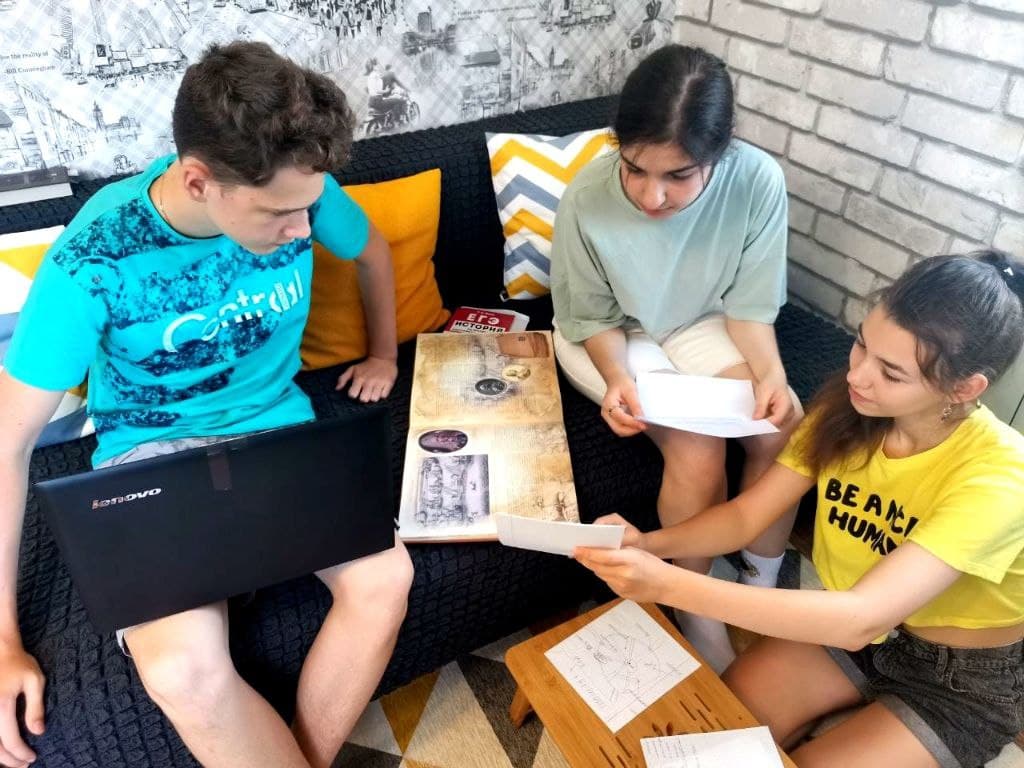 Этапы работы
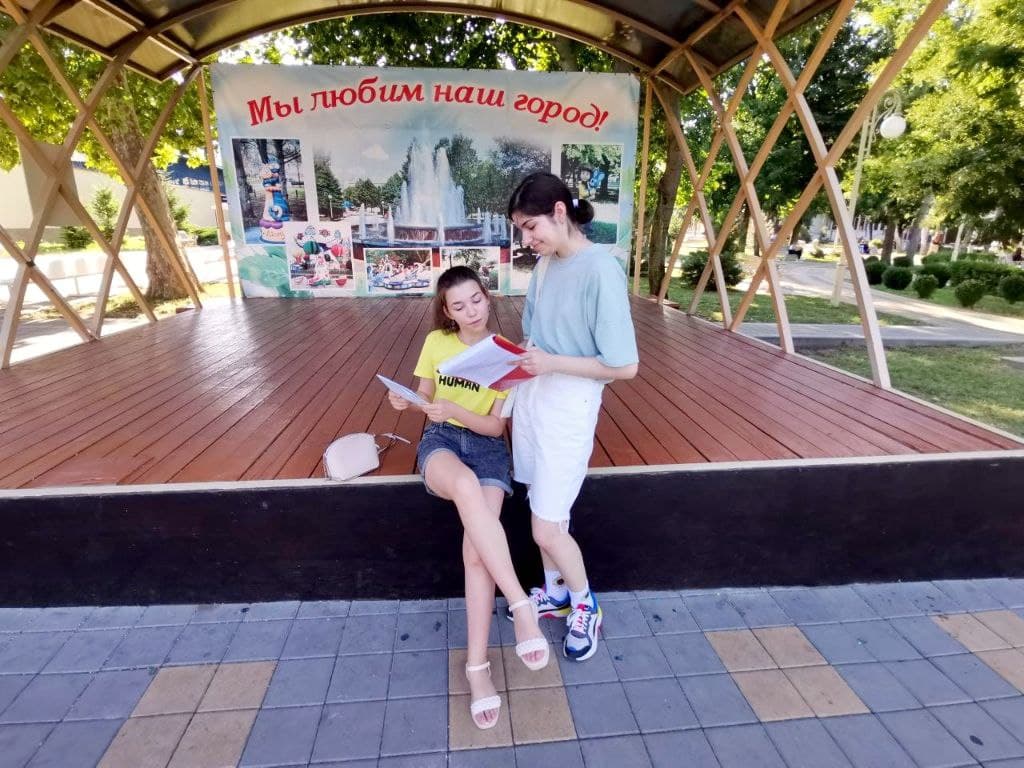 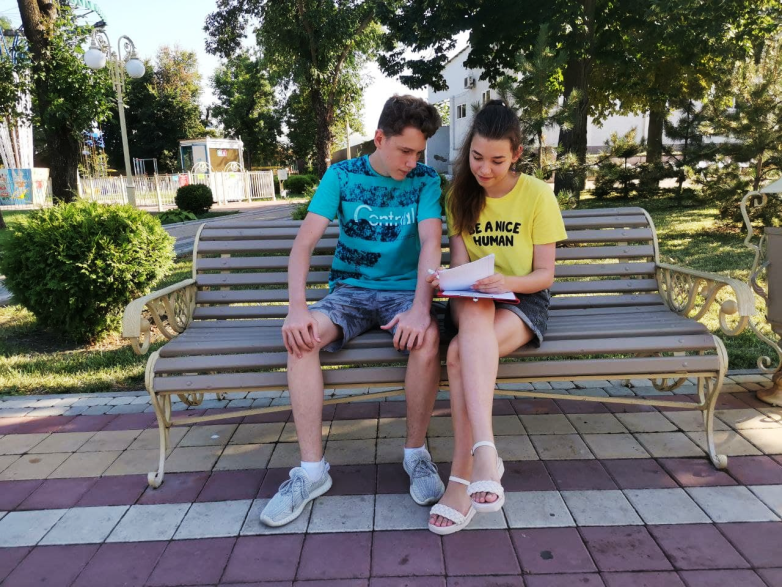 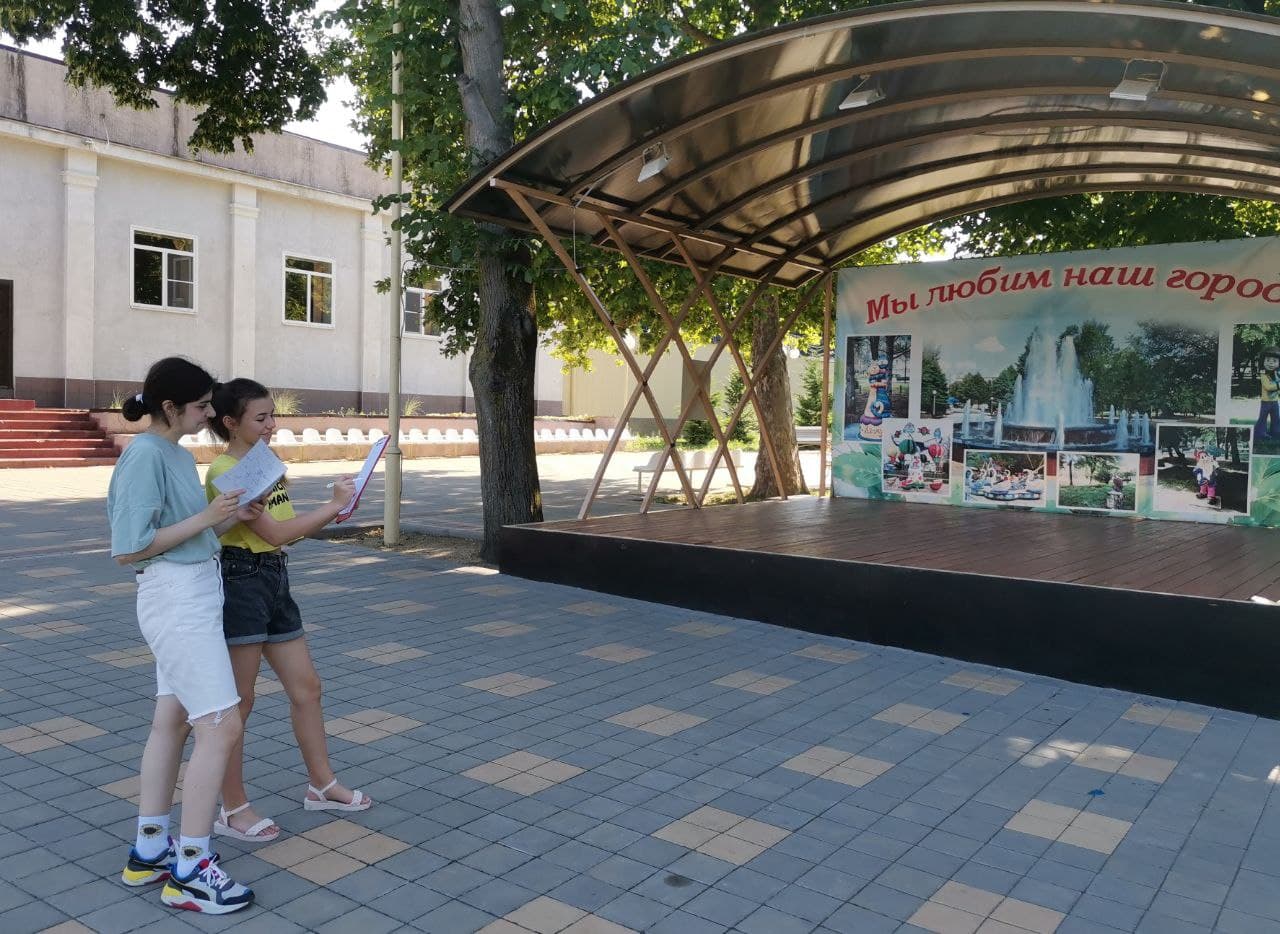 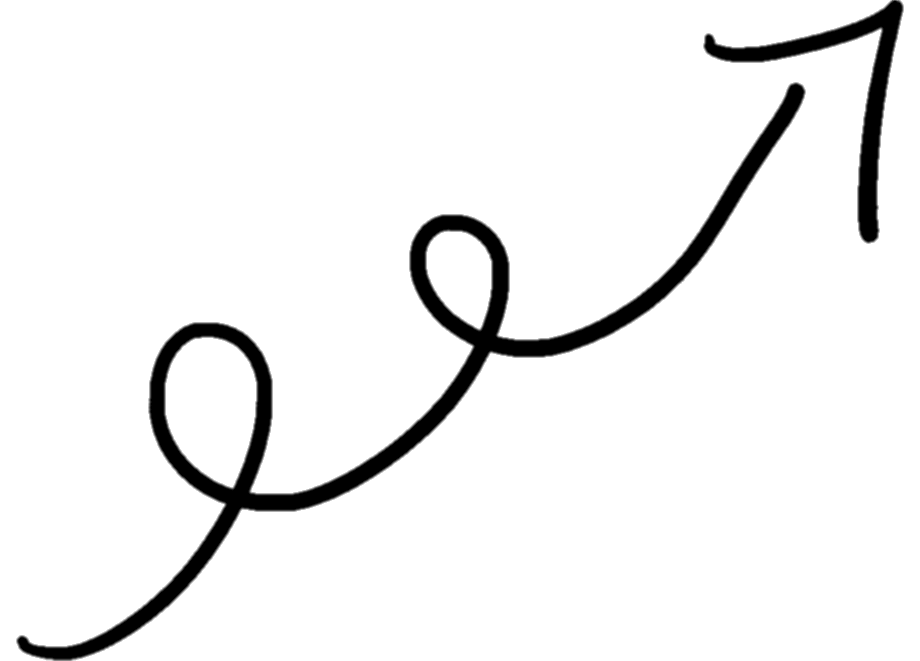